Pictures from a Parable
Luke 15:11-24
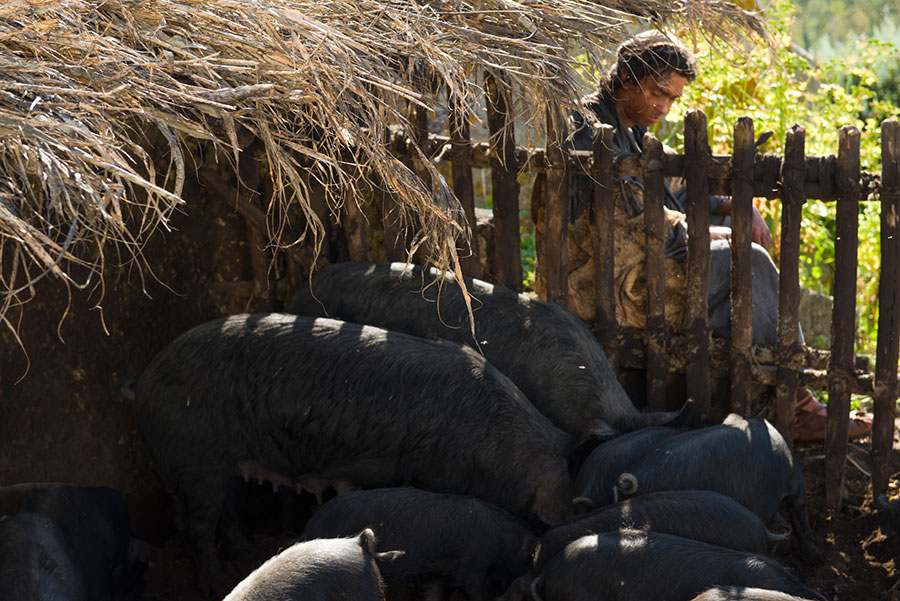 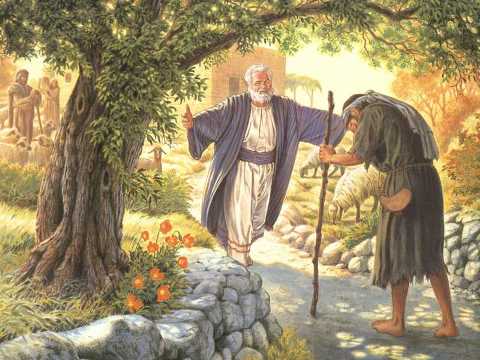 Luke 15:11-24
11 Then He said: “A certain man had two sons. 12 And the younger of them said to his father, ‘Father, give me the portion of goods that falls to me.’ So he divided to them his livelihood. 13 And not many days after, the younger son gathered all together, journeyed to a far country, and there wasted his possessions with prodigal living. 14 But when he had spent all, there arose a severe famine in that land, and he began to be in want. 15 Then he went and joined himself to a citizen of that country, and he sent him into his fields to feed swine. 16 And he would gladly have filled his stomach with the pods that the swine ate, and no one gave him anything. 17 “But when he came to himself, he said, ‘How many of my father’s hired servants have bread enough and to spare, and I perish with hunger! 18 I will arise and go to my father, and will say to him, “Father, I have sinned against heaven and before you, 19 and I am no longer worthy to be called your son. Make me like one of your hired servants.”’ 20 “And he arose and came to his father. But when he was still a great way off, his father saw him and had compassion, and ran and fell on his neck and kissed him. 21 And the son said to him, ‘Father, I have sinned against heaven and in your sight, and am no longer worthy to be called your son.’ 22 “But the father said to his servants, ‘Bring out the best robe and put it on him, and put a ring on his hand and sandals on his feet. 23 And bring the fatted calf here and kill it, and let us eat and be merry; 24 for this my son was dead and is alive again; he was lost and is found.’ And they began to be merry.
Purpose of Parables
para
bole [from ballo]
to throw
alongside of
alongside
Principle To Be Learned
Picture Helping To Teach It
A Picture of Mercy & Grace
Father’s actions depict repeated mercy & grace
In giving portion to son
In forgiving the son of his sin
In restoring him as son
God’s mercy & grace seen many ways towards us 
Matthew 5:44-48
Ephesians 2:1-10
Titus 3:4-7
Romans 5:6-11
1 John 3:1
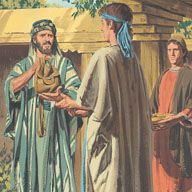 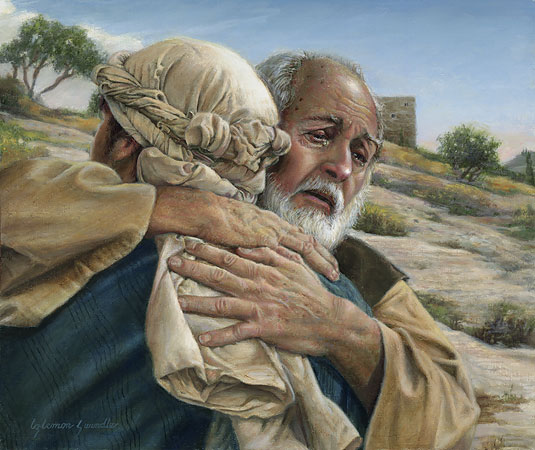 A Picture of Sin’s Destructiveness
Prodigal’s view of sin was not accurate (Prov. 16:12)
Compare Satan’s promise with reality in Genesis 3
Result not glory, but shame
The destructiveness & poverty of sin is its reality
2 Peter 2:20-22
Titus 3:3
Revelation 17:1-6
2 Timothy 3:13
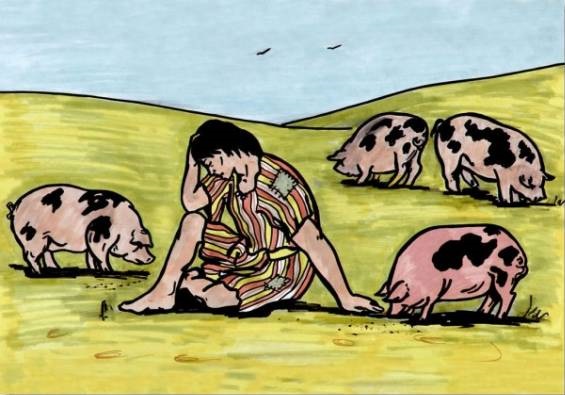 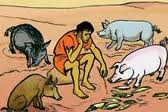 A Picture of Humility in Penitence
Consequence of his sin showed prodigal’s failure
No way to cover reality of his wrong (Prov. 28:13)
True repentance demands humility to admit wrong
Psalm 51:1-4, 17
Isaiah 57:15
Isaiah 66:2
Luke 18:13
Matthew 18:4
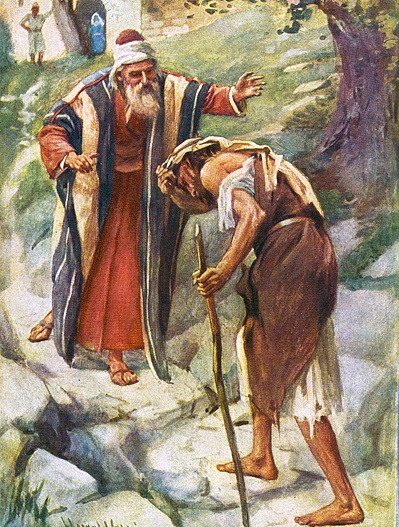